Husa domácí
Vytvořila : Adéla Strejčková
Začátek
Řád : Vrubozobí
Čeleď : Kachnovití
Vzhled
Husa je šedohnědá
Oranžový zobák
Oranžové blanité nohy
Peří je obrysové
Popis
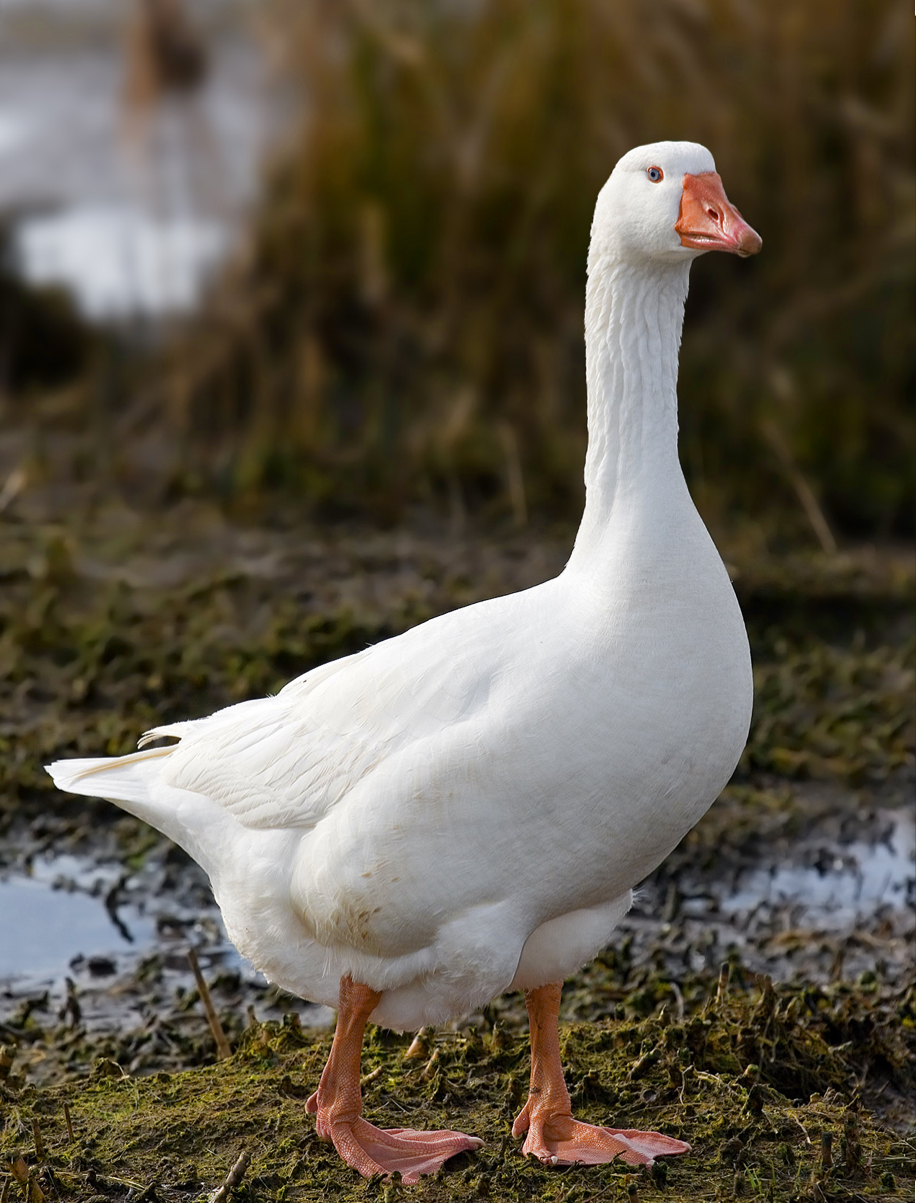 Délka : 76 - 89 cm
Hmotnost : 13 kg
Rozpětí křídel : 147 - 180 cm
Samec větší
Potrava
Živí se převážně trávou 
Spase ale také listy i malé výhonky
Nedokáže dostatečně využít živiny
Musí toho sníst více
Je velice vybíravá
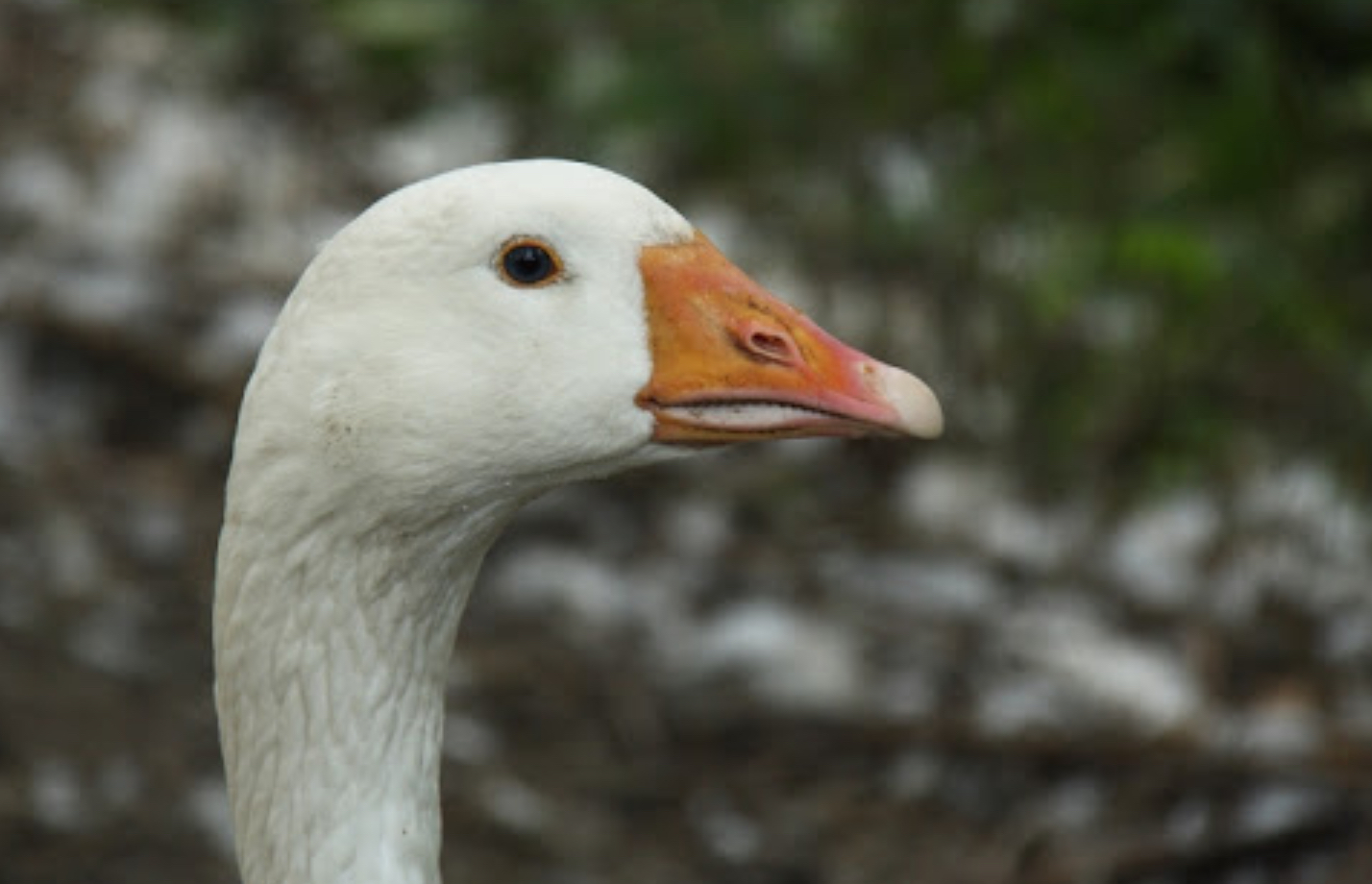 Zajímavosti
Pohlavně jsou dospělé ve 2. - 3. roku
4 - 6 žlutobílých vajec
Tažný pták
Délka života 4 - 5 let
Žijí v polygamii
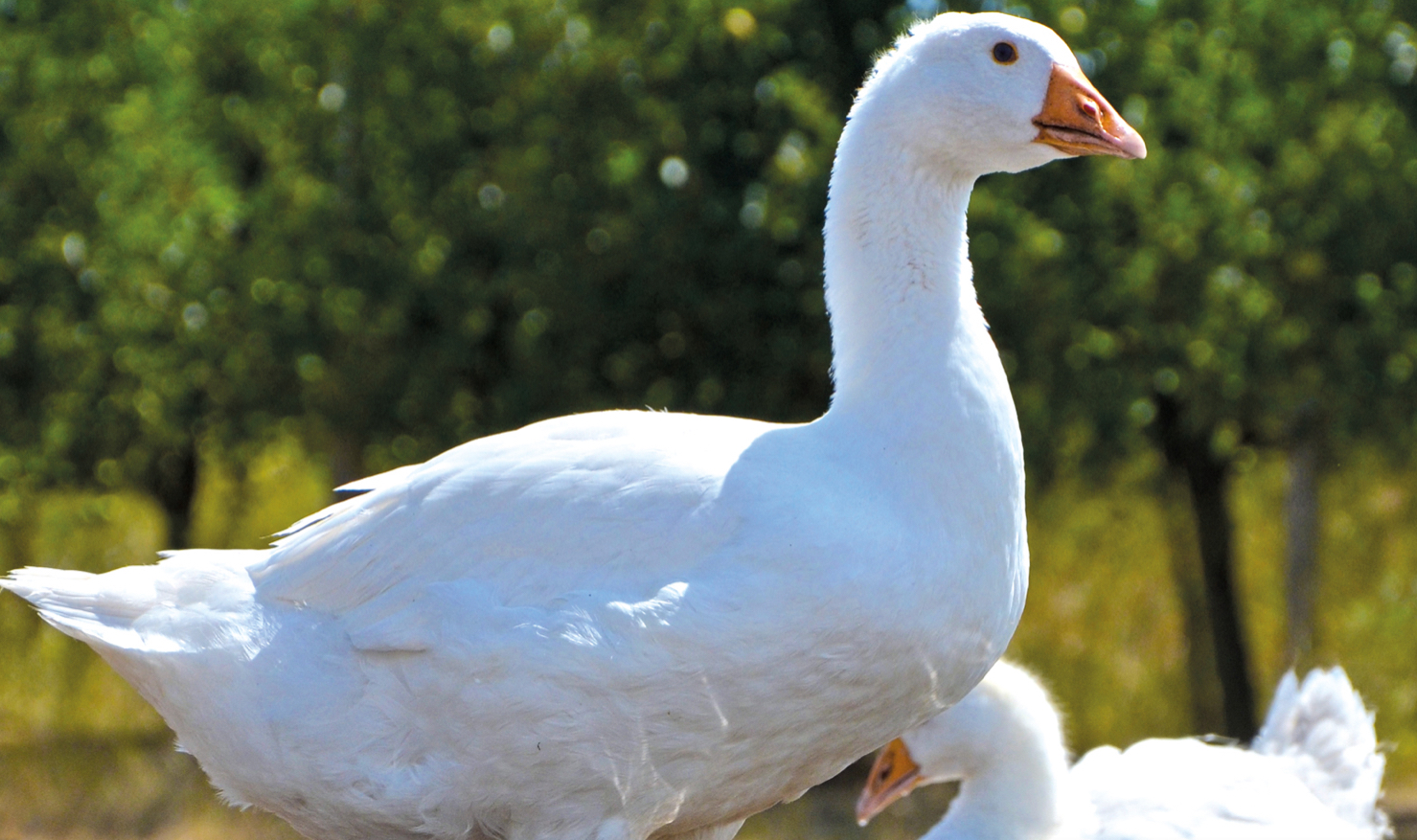 Další druhy
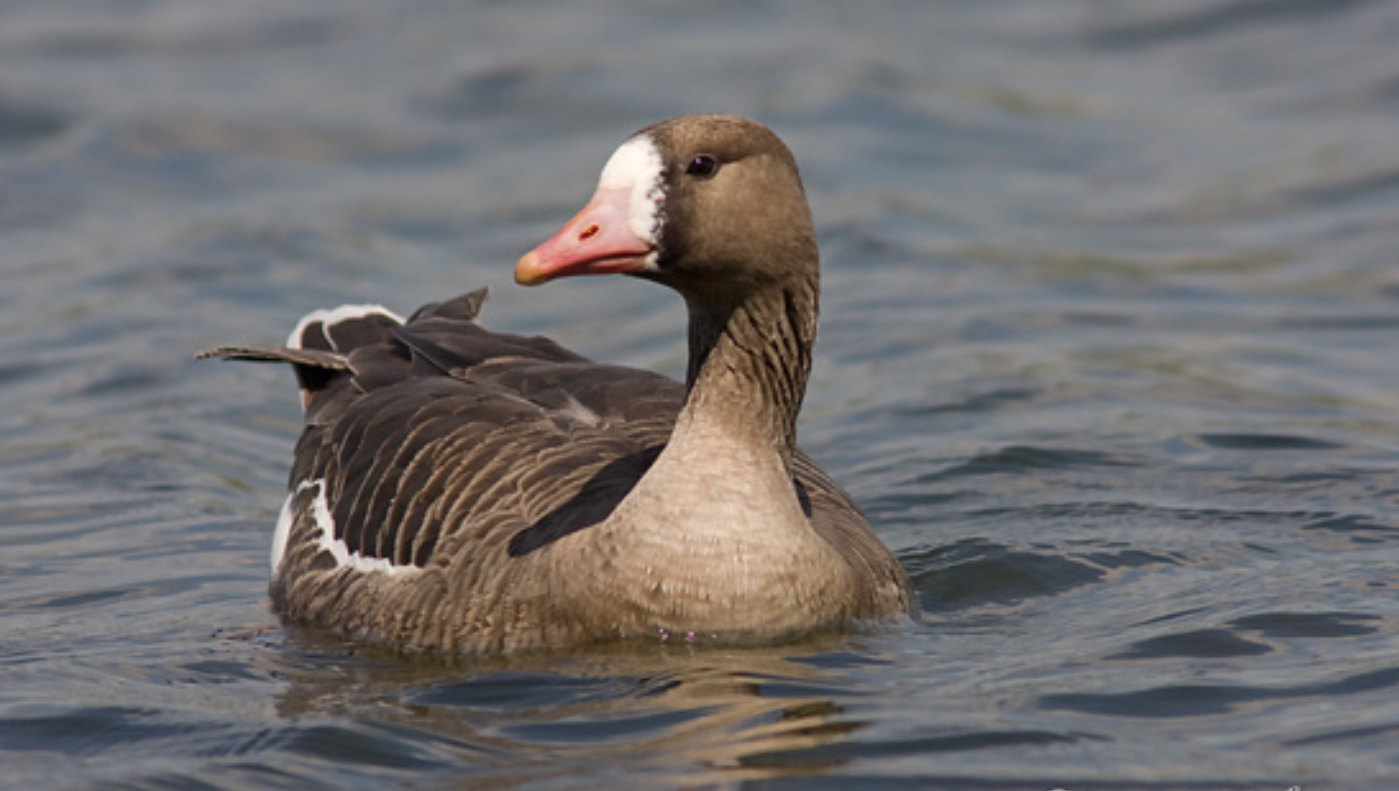 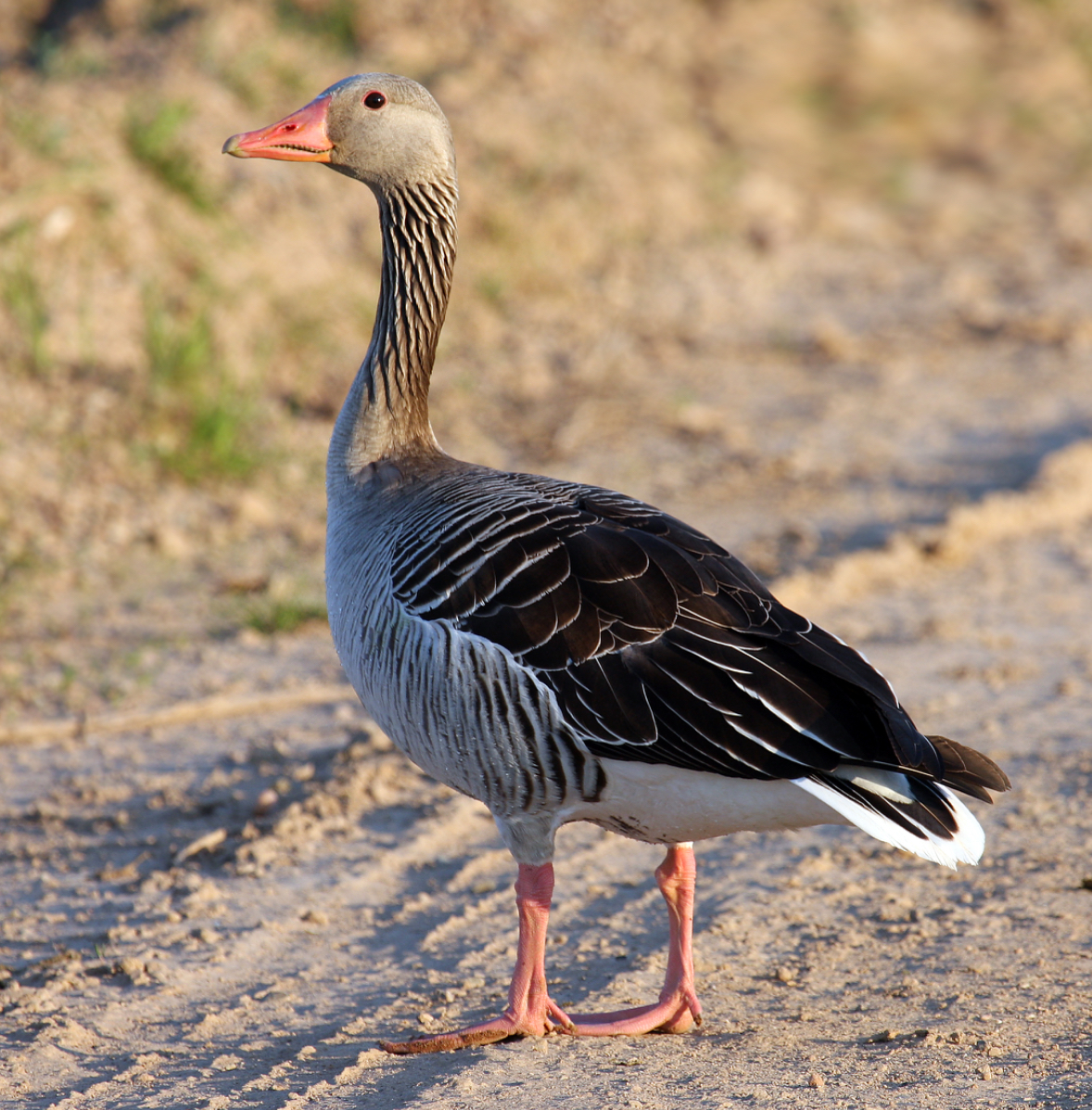 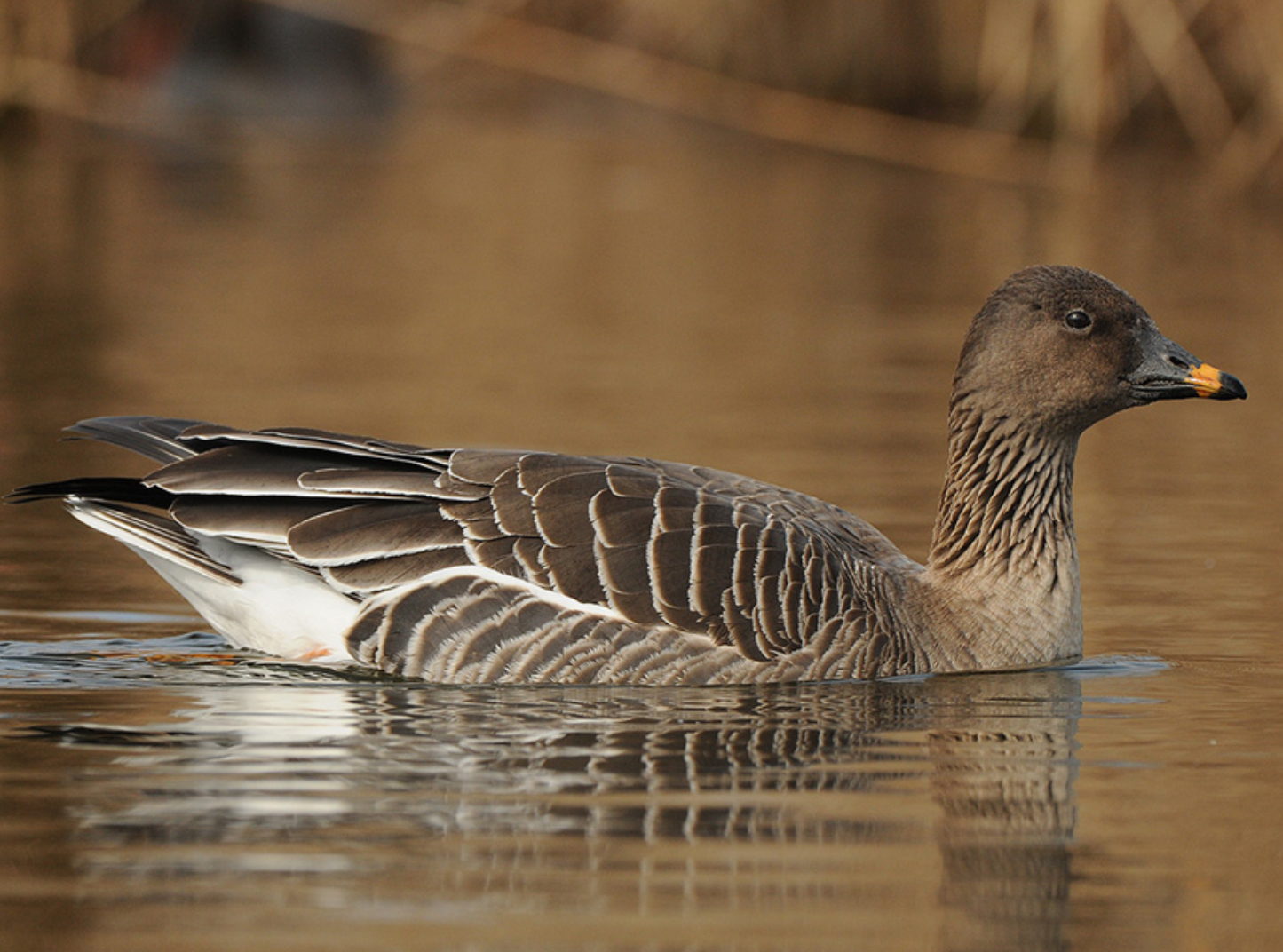 Husa běločelá
Husa velká
Husa polní
https://youtu.be/ZWKXbSOhyRQ
Konec
Děkuji za shlédnutí